Constant expressions in C++
Professor Ken Birman
CS4414 Lecture 9
Cornell CS4414 - Spring 2023
1
Idea Map For Today
Many things can be “precomputed”.  In C++ these include the loop bounds we saw in lecture 8, the types used in “auto” declarations, and code-inlining and refactoringThe C++ compiler is especially famous for this
Why is this technique so valuable?
How do other languages handle the same issue?
Keywords: const, constexpr, consteval
Cornell CS4414 - Spring 2023
2
Connection to conceptual abstraction
As we saw in prior lectures, abstract thinking isn’t limited just to designing ADTs and modules implementing data structures

Dijkstra taught us to think about abstractions that might span entire layers of the operating system (like file systems).  We have seen how by understanding those abstractions, we gain valuable forms of control.  Constexpr is an abstract tool, too!
Cornell CS4414 - Spring 2023
3
how do programs in C or C++ become executables?
Languages like Python and Java are highly portable.  They compile to byte code… Java does “just in time” compilation to machine code.  A JIT or interpreter must be rapid.

In contrast, C++ is compiled using an optimization-driven model: on this architecture, what is the best way to turn your code into machine instructions? It is willing to spend a lot of time during compilation to reduce delay at runtime.
Cornell CS4414 - Spring 2023
4
Consider the humble procedure call…
In fact, let’s look at an example:
fibonacci(n) computes the n’thfibonacci integer

0  1 1 2 3 5 8 13 21 ….
In fact, let’s look at an example:
fibonacci(n) computes the n’thfibonacci integer

0  1 1 2 3 5 8 13
int fibonacci(int n)
{
	if(n <= 1)
		return n;
	return fibonacci(n-1)+fibonacci(n-2);
}
21 = 8 + 13
Cornell CS4414 - Spring 2023
5
… Fibonacci is the most famous example of recursion
When first introduced to recursion, many students are confused because 
The method is invoking itself, 
The variable n is being used multiple times in different ways, 
We even call fibonacci twice in the same block!

Over time, you learn to think in terms of “scope” and to view each instance as a separate scope of execution.
Cornell CS4414 - Spring 2023
6
Where is Fibonacci processed?
In the case of Java or Python, we would know that Fibonacci is performed at runtime, and we learn all about the costs (will review these costs in a moment).

But the bottom line is: The function is translated to a highly efficient data structure (Python) or intermediate code that maps to instructions (Java), then this logic is interpreted or executed.
Cornell CS4414 - Spring 2023
7
Where is Fibonacci processed?
In C++ there are several possible answers.

The compiler generates any required code but with a more complete analysis: Python and Java types cannot be fully known until runtime, whereas C++ types are known at compile time.

But there are also cases where less code or no code is needed!
Cornell CS4414 - Spring 2023
8
… does N need a memory location?
Where does the memory for argument n reside?    In Java or Python, n resides on the stack.  Each time fibonacci is called:
  Push any registers to the stack, including the return PC
  Push arguments (in our case, the current value of n)
  Jump to fibonacci, which allocates space on the stack for local    variables (in our case there aren’t any), and executes
  When finished, fibonacci pops the PC and returns to the caller
  The caller code pops data it pushed (and perhaps also the result)
Cornell CS4414 - Spring 2023
9
Fibonacci(5)
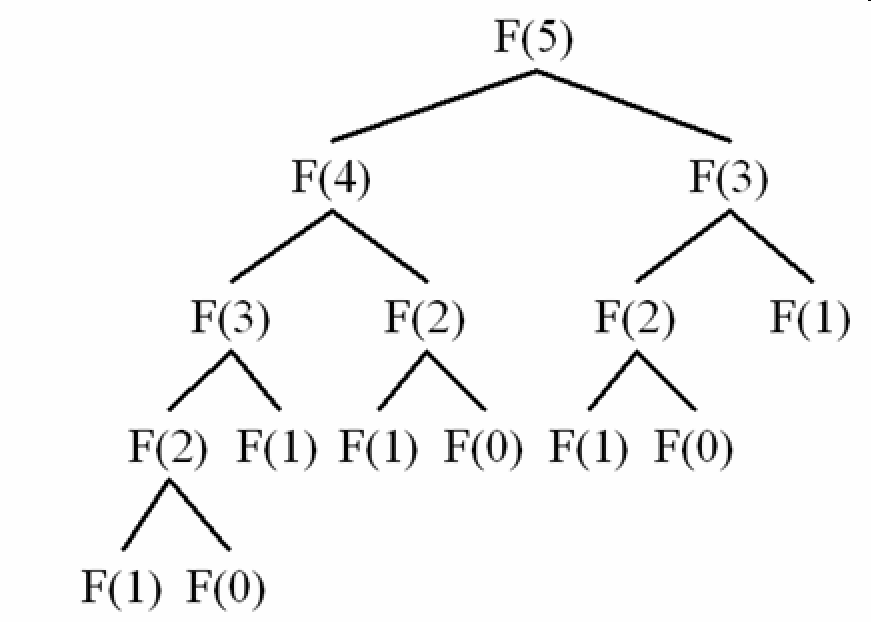 int fibonacci(int n)
{
	if(n <= 1)
		return n;
	return fibonacci(n-2)+fibonacci(n-1);
}
fibonacci(5) = fibonacci(3)+Fibonacci(4)
fibonacci(4) = fibonacci(2)+Fibonacci(3)
fibonacci(3) = fibonacci(1)+Fibonacci(2)
fibonacci(2) = fibonacci(0)+Fibonacci(1)
fibonacci(1) = 1
Fibonacci(0) = 1
Due to repeatitive pattern, requires 15 calls to Fibonacci!
Cornell CS4414 - Spring 2023
10
Common optimization
In CS2110 we teach about caching (memoization).  But a compiler would not automate this solution: it “changes the code”
int fibonacci(n)
{
   if(n <= 1)
		return n;
	if(!known_results.contains(n)) {
		known_results[n] = fibonacci(n-1)+fibonacci(n-2);
   }	return known_results[n];
}
Cornell CS4414 - Spring 2023
11
Without memoization, Where is time being spent?
2
How many instructions really relate to computing fibonacci?

We have an if statement: a comparison (call itcompare “a and b”) then branch “if a >= b”.


Two recursive calls, one addition, then return.
1
2 * ? + 1 + 1
Cornell CS4414 - Spring 2023
12
The cost of the recursive calls?
1
They each 
  Push registers.  Probably 1 is in use.
  Push arguments.  In our case, value of n.
  Push the return PC, jump to fibonacci
  After the call, we need to pop the arguments    and also pop the saved registers.
1
2
2
Cornell CS4414 - Spring 2023
13
… now we can fill in the “?” with 6
2
How many instructions really relate to computing fibonacci?

We have an if statement: a comparison (call itcompare “a and b”) then branch “if a >= b”.

Two recursive calls, one addition, then return.
1
2 * ? + 1 + 1
2 * 6 + 2 + 1
Cornell CS4414 - Spring 2023
14
How many instructions to push and pop arguments?
About 15 instructions per call to fibonacci.  Of these, 1 is the actual addition operation, and the others are “housekeeping”

For example: fibonacci(5)=0…1…1…2…3…5 

Our code needs to do the required 5 additions.  However, to compute it we will do 15 recursive calls at a cost of about 15 instructions each: 255 instructions… 51x slower than ideal!
Cornell CS4414 - Spring 2023
15
Some questions we can ask
When C++ creates space for us to hold n on the stack, why is it doing this?We should have a copy of n if we will make changes, but then would want them discarded, or perhaps if the caller might be running a concurrent thread that could make changes to n “under our feet” (if the caller is spawning concurrent work).

But Fibonacci does not change n!
Cornell CS4414 - Spring 2023
16
C++ “CONST” ANNOTATION
Expresses the promise that something will not be changed.  (At least, won’t be changed by this piece of code).

The compiler can then use that knowledge to produce better code, in situations where an opportunity arises.

Can only be used if you genuinely won’t change the value!
Cornell CS4414 - Spring 2023
17
Fibonacci with const
Our code doesn’t change n, so we could try:




… but n-1 and n-2 aren’t guaranteed to be in memory, so C++ will complain that it can’t make a reference to them!
int fibonacci(const int& n)
{
	if(n <= 1)
		return n;
	return fibonacci(n-1)+fibonacci(n-2);
}
Cornell CS4414 - Spring 2023
18
C++ const annotation
The easiest case:

const int  MAXD = 1000;      // Length of myvec
char  myvec[MAXD];             //  digits is an array 8-bit ints

Here, we are declaring a “compile time constant”. C++ knows that MAXD is constant and can use this in various ways.
Cornell CS4414 - Spring 2023
19
What if I don’t know ahead of time?
Sometimes you can be conservative and declare a constant length that really is the largest value permitted.

Another option is to pass MAXD in as a compiler argument!
    g++ -std=c++20 –DMAXD=value myprog.cpp –o myprog

Many companies do this for things like photo dimensions where they have a general purpose program and want to specialize it for common photo sizes to get a better quality of code from C++
Cornell CS4414 - Spring 2023
20
How does C++ leverage this const?
… for example, consider
             myvec[MAXD-k-1] = c;

This sets the item “k” from the end to 8.  C++ can compute MAXN-1 as a constant, and index directly to this item as an offset relative to myvec.

By having c and k in registers, only a single instruction is needed!
movb      %rbx,_myvec(999-%rax)
Cornell CS4414 - Spring 2023
21
Why is this so great?
If C++ had not been able to anticipate that these are constants, it would have needed to compute the offset into digits.   
  That would require more instructions.

Here, we are leveraging knowledge of (1) which items are constants, and also (2) that C++ puts “frequently accessed” variables in registers.
Cornell CS4414 - Spring 2023
22
More examples using “const”
We can mark an argument to a method with “const”.

This means “this argument will not be modified”.
  C++ won’t allow that argument to be used in any situation where it   might be modified.
  C++ will also leverage this knowledge to generate better code.
  But the argument must correspond to a variable in memory
Cornell CS4414 - Spring 2023
23
More examples using “const”
We can mark an argument to a method with “const”.

This means “this argument will not be modified”.
  C++ won’t allow that argument to be used in any situation where it   might be modified.
  C++ will also leverage this knowledge to generate better code.
// constant_values1.cpp
int main(const int argc, const char** argv) {
   const int i = strlen(argv[0]);
   ….
}
Cornell CS4414 - Spring 2023
24
More examples using “const”
Illegal: For loop modifies n (C3892)
We can mark an argument to a method with “const”.

This means “this argument will not be modified”.
  C++ won’t allow that argument to be used in any situation where it   might be modified.
  C++ will also leverage this knowledge to generate better code.
// constant_values2.cpp
int main(const int argc, const char**argv) {
   for(const auto n = argc; n < argc; n++)
        printf(“%d’th argument is %s\n”, n, argv[n]);
}
Cornell CS4414 - Spring 2023
25
Worth knowing
const applies to everything on the right of it.
  const int& x:   x is an alias for the argument, and it won’t be    modified.  Note that the argument passed in cannot be a    constant in this case, like 25.  An constant value (25) doesn’t live in    memory so we can’t make a reference to it or take its address.
  const int* x:    x is a pointer to an int that won’t be modified
  int* const x:    x is a pointer that won’t be modified, but it    points to an integer that can be modified.
Cornell CS4414 - Spring 2023
26
More examples using “const”
We can mark an argument to a method with “const”.

This means “this argument will not be modified”.
  C++ won’t allow that argument to be used in any situation where it   might be modified.
  C++ will also leverage this knowledge to generate better code.
// constant_values3.cpp
int main(const int argc, const char**argv) ) {
   char *buf0 = (char*)malloc(10);
   char *buf1 = (char*)malloc(20);
   const char* aptr = buf0;  // Initializes aptr…
   aptr[0] = 'a';                   // OK
   aptr[1] = ‘b';                   // OK
   aptr = buf1;                    // C3892
}
Cornell CS4414 - Spring 2023
27
More examples using “const”
// constant_member_function.cpp
class Date
{
private:
   int month, day, year;

public:
   Date(const int&, const int&, const int&);
   Date(const Date&);            		// A “copy constructor”
   int getMonth() const;         		// A read-only function
   void setMonth(const int&);          // Updates month};
We can mark an argument to a method with “const”.

This means “this argument will not be modified”.
  C++ won’t allow that argument to be used in any situation where it   might be modified.
  C++ will also leverage this knowledge to generate better code.
Cornell CS4414 - Spring 2023
28
aside
The “const” suffix for a read-only method like getMonth can only appear inside a method declared as a member of a class.  It means “read only property” of the object the class defines.

If you used this same notation on a global method, it will be rejected with an error message.
Cornell CS4414 - Spring 2023
29
… but const can also mean “I don’t change this argument”
In this sum function, we are saying “sum will treat a and b as constants (it won’t change them).   It accesses them by reference, so you cannot pass a constant to it


The const at the end is only permitted if sum is a method in some class.  It says that this method will not change member variables in the class that defined it.
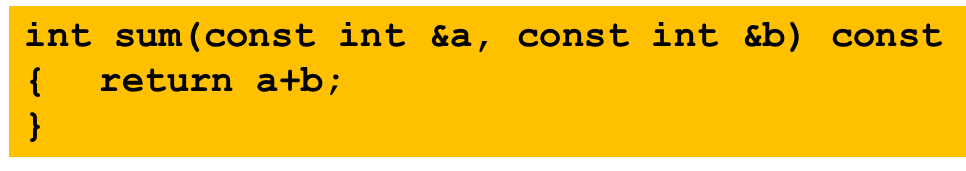 Cornell CS4414 - Spring 2023
30
By-reference sometimes matters a lot!!
Consider this buggy code.  litter is a field of type std::list<Kitten>




Where is the mistake?
void addKitten(Cat c, Kitten k) {
        c.litter += k;}
Cornell CS4414 - Spring 2023
31
By-reference sometimes matters a lot!!
… that version was modifying a copy of Cat c!  To modify the original:





This version modifies the original Cat c.  It also avoids making an extra copy of kitten k.
void addKitten(Cat& c, Kitten& k) {
        c.litter += k;}
Cornell CS4414 - Spring 2023
32
By-reference sometimes matters a lot!!
… even better is to explicitly say that Kitten k is constant:




But notice that we can’t say that Cat c is a const.  We update c.
void addKitten(Cat& c, const Kitten& k) {
        c.litter += k;}
Cornell CS4414 - Spring 2023
33
Consteval and constexpr
The consteval keyword says that “this expression should be entirely constant”.  The expression can even include function calls.

C++ will complain if for some reason it can’t compute the result at compile time: a constant expression turns into a “result” during the compilation stage.

If successful, it treats the result as a const.
Cornell CS4414 - Spring 2023
34
Consteval and constexpr
In contrast, the constexpr keyword says “try to evaluate this at compile time, but runtime code is ok if the evaluation fails.”

C++ will not complain if your constexpr is not, in fact, a constant expression.  It just creates some code and evaluates at runtime.

But, if successful, it treats the result as a const.
Cornell CS4414 - Spring 2023
35
Consteval and constexpr
The consteval keyword says that “this expression should be entirely constant”.  The expression can even include function calls.

C++ will complain if for some reason it can’t compute the result at compile time: a constant expression turns into a “result” during the compilation stage.

If successful, it treats the result as a const.
constexpr float x = 42.0; 
constexpr float z = exp(5, 3);
constexpr int i; // Not an error… but not a constant!  I isn’t initialized
int j = 0;
constexpr int c = j + 1; //Legal, but will be computed at runtime
consteval int k = j + 1; //Error! j isn’t const, so can’t be fully evaluated
Cornell CS4414 - Spring 2023
36
Functions used in constant expressions
To use a function in as an initializer for a const, or in a constexpr, the function itself must be marked as a constexpr.

The compiler will complain if any aspect of the function cannot be fully computed at compile time.
Cornell CS4414 - Spring 2023
37
We can combine these annotations
Here we declare that exp is a constant expression using a recursive method to compute x^n
constexpr float exp(const float x, const int n)
{
   if(n == 0)
		return 1;
	if(n % 2 == 0)
		return exp(x * x, n / 2);
	return exp(x * x, (n - 1) / 2) * x;
}
Cornell CS4414 - Spring 2023
38
How does this impact Fibonacci(n)?
If n is a constant, fibonacci(n) can actually be computed as a constant expression too.

The C++ consteval concept focuses on this sort of optimization.  If something is marked as a consteval, C++ computes it at compile time, and gives an error if this fails!

 Constexpr is very similar but with no error message if it fails.  It just generates normal code if needed.
Cornell CS4414 - Spring 2023
39
We can combine these annotations
C++ can compute fibonacci(5) as a constexpr entirely at compile time.  It will just turn this into the constant 5.  Same with consteval…  but only if you supply a constant argument.
constexpr int fibonacci(const int n)
{
    return n <= 1? n: fibonacci(n-1)+fibonacci(n-2);
};
Cornell CS4414 - Spring 2023
40
inline int sum(const int &a, const int& b)
{
    return a+b;
};
Inline
Inline tells C++ to “expand” the code of the method. For example:
		c = sum(a, b);
would expand into
 		c = a + b;
Cornell CS4414 - Spring 2023
41
Inlining is automatic… yet the keyword is still commonly used
In effect, when we write “inline” we often are giving a hint both to the compiler (which probably ignores the hint and makes its own decision!) and also to other readers of the code.

We are saying “I wrote this code as a method, but in fact I am anticipating that this is really a “code pattern” that will be expanded for me, then optimized in place”.
Cornell CS4414 - Spring 2023
42
Consteval will save 255 instructions!
A big win for Fibonacci, as long as the compiler can actually compute the desired value at compile time.

If it can’t, the value isn’t a legitimate consteval.  For the constexpr case, C++ will try inlining your code (and you can “force” it)
Cornell CS4414 - Spring 2023
43
A concrete puzzle
#include <iostream>
using namespace std;

inline int fibonacci(const int n)
{
        return (n<=1)? n: fibonacci(n-1)+fibonacci(n-2);
};

int main(const int argc, const char** argv)
{
        for(int n = 1; n < 10; n++)
        {
                cout << "fibonacci(" << n << ") is " << fibonacci(n) << endl;
        }
        return 0;
}
Consider this program:

Why doesn’tinline cause aninfinite recursionin the compiler?
Cornell CS4414 - Spring 2023
44
Infinite recursion???
In a language like C, which has a #define for inlining, the preprocessor expands #define before the compiler really runs

But this means the expansion doesn’t have any way to notice that it is expanding Fibonacci(1) and Fibonacci(0).

… so if this was C #define, it would overflow and give an error
Cornell CS4414 - Spring 2023
45
Recursive inlining?
In principle, if we call this version of fibonacci with a constant, it “should” expand it fully, then collapse the expression by realizing that constant arithmetic suffices.  

But in fact when the compiler inlines a call to Fibonacci(0) or Fibonacci(1), it evaluates the if statement and doesn’t do a recursive expansion!
Cornell CS4414 - Spring 2023
46
Recursive inlining?
Now, suppose we call Fibonacci(10).

In principle, C++ can compute this and substitute the actual value (55) as a const!  

In practice, the compiler limits how much recursion it is willing to do at compile time.  It “gives up” and generates normal code if the constexpr task is too difficult.
Cornell CS4414 - Spring 2023
47
Overflows?
Consider Fibonacci(100) = 354224848179261915075.  This is too large for a 32-bit int, which is limited to 4294967295!

If C++ sees an integer overflow during consteval expansion, it gives an error code.
Cornell CS4414 - Spring 2023
48
What about the for loop?
In a for loop from n=1 to 10, C++ can “tell” that the for loop iterates over 10 constant values: 1, 2, … 10

This enables it to “unroll” the loop and substitute a constant for each instance.

Will it do this?  For fancy tasks, C++ can be unpredictable.
Cornell CS4414 - Spring 2023
49
How do these features “interplay” with vectorization?
To write code that will vectorize nicely, it is very important that the compiler can determine:
 	Sizes of your vectors and matrices
	Loop “stride” values: The increment in a for loop
 	Expressions used to access matrix or vector elements
 	Values used to “map” from some input x to mapped[x]

For such purposes, constexpr arithmetic can be incredibly useful!
Cornell CS4414 - Spring 2023
50
Concept: Static Analysis
Modern computing environments often include tools that do some form of analysis of programs or other objects before the execution actually occurs.

For the C++ compiler, constexpr and inline illustrate forms of static analysis that benefit the compilation stage.
Cornell CS4414 - Spring 2023
51
How static analysis is done
Focusing on the C++ compiler, it first scans your program and forms a parsed code representation based on applying the syntax rules.

Next, it can study this graph structure to learn things.

What sorts of things can static analysis discover?
Cornell CS4414 - Spring 2023
52
More Static Analysis opportunities
We saw constants, arguments by reference and inlining

Static analysis might also discover loop bounds, “dead” code (an if statement that is never true, or always true), variables that do or do not need space allocated, etc.

Static analysis is also at the core of type checking.
Cornell CS4414 - Spring 2023
53
Consider the “auto” declaration
In C++ we often ask the compiler to figure out types:





Here we created a map from string “names” to Bignum objects, then iterate through the map (item will be a sequence of std::pair objects)
std::map<std::string, Bignum> the_map;
…
for(auto item: the_map) {       cout << “The next item is “ << item.to_string() << endl;
       do_something(item);
}
Cornell CS4414 - Spring 2023
54
Consider the “auto” declaration
In C++ we often ask the compiler to figure out types:





Here we created a map from string “names” to Bignum objects, then iterate through the map (item will be a sequence of std::pair objects)
auto requires a form of constexpr computation
std::map<std::string, Bignum> the_map;
…
for(auto item: the_map) {       cout << “The next item is “ << item.to_string() << endl;
       do_something(item);
}
auto
Cornell CS4414 - Spring 2023
55
Example of an auto-discovered type
When creating my “Bignum” solution, I once ran into this:






std::pair<typename std::_Rb_tree<_Key, std::pair<const _Key, _Tp>, std::_Select1st<std::pair<const _Key, _Tp> >, _Compare, typename __gnu_cxx::__alloc_traits<_Allocator>::rebind<std::pair<const _Key, _Tp> >::other>::iterator, bool> std::map<_Key, _Tp, _Compare, _Alloc>::insert(const value_type&) [with _Key = std::__cxx11::basic_string<char>; _Tp = Bignum; _Compare = std::less<std::__cxx11::basic_string<char> >; _Alloc = std::allocator<std::pair<const std::__cxx11::basic_string<char>, Bignum> >; typename std::_Rb_tree<_Key, std::pair<const _Key, _Tp>, std::_Select1st<std::pair<const _Key, _Tp> >, _Compare, typename __gnu_cxx::__alloc_traits<_Allocator>::rebind<std::pair<const _Key, _Tp> >::other>::iterator = std::_Rb_tree_iterator<std::pair<const std::__cxx11::basic_string<char>, Bignum> >; std::map<_Key, _Tp, _Compare, _Alloc>::value_type = std::pair<const std::__cxx11::basic_string<char>, Bignum>]
Cornell CS4414 - Spring 2023
56
What in the world was that???
The first thing to know is that C++ often generates its own variables.  To avoid name conflicts, it puts underscore characters (_) at the front.  

The second thing to know is that a std::map has a “comparison” function and an iterator, which (in my case) were defaults.

And so… this was the complete type for std::map<std::string,Bignum>.
Cornell CS4414 - Spring 2023
57
In fact, C++ wouldn’t be useful without type inference!
Const and constexpr are “natural fits” for C++ because the compiler is already doing so much automatic inference.

These annotations simply advise the compiler to do what it wanted to do in any case!

… just a glimpse of the true complexity of modern languages
Cornell CS4414 - Spring 2023
58
We saw constant expression math in Lecture 8, too!
C++ depends upon it to recognize parallelizable logic.

In fact, even code rearrangement can be understood as a form of constant expression evaluation: the code is like an expression, and all the variant forms of it are “equivalent” representations

This conceptual insight is key to modern compilation…
Cornell CS4414 - Spring 2023
59
But beware: Not every static analysis problem can be solved!
We already saw this with constexpr and inlining: recursion can exceed the limitations of the compiler.

In fact, static analysis can even run into “unsolvable” problems!
 Type inference (auto) is potentially undecidable.  Even the decidable    versions have high complexity.  Auto normally is successful.
 But experts can construct cases in which C++ may not be sure  what the type of a variable is… and will give an error
Cornell CS4414 - Spring 2023
60
Summary from today
C++ has advanced features that permit compile-time code analysis, compile-time type inference, and compile-time expression evaluation.  This even includes recursive functions!

When we use const / consteval / constexpr, we “control” the compiler, which lets us ensure that the optimized code will use specialized instructions or achieve other kinds of efficiencies.

We code in an elegant, high-level way yet can control the compilation process down to ensuring that C++ will make the choices we want.
Cornell CS4414 - Spring 2023
61